La relación lingüística entre el árabe y el español Sarah AlnazerConsejera: Dra. Gabriela C. Zapata
Organización de la presentación
Objetivo del estudio
La presencia árabe en la España antigua 
La influencia lingüística de la lengua árabe en el castellano
La presencia actual del español en el norte de África
Objetivo del estudio
El objetivo principal de este proyecto es:
Investigar la relación histórica y lingüística que existe entre el árabe y el español. 
Analizar los fenómenos lingüísticos que han resultado del contacto lingüístico entre estas dos lenguas a través de la historia.
Describir la presencia actual del español en comunidades bilingües árabe-españolas en Marruecos, enfocándose en los aspectos sociolingüísticos que las distinguen.
La presencia árabe en la península ibérica
La batalla de Guadalete. 
 Con la invasión de los árabes en el año 711 comienza una época de la Edad Media española muy distinta de la anterior.
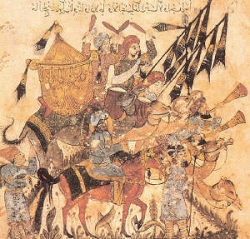 La presencia árabe en la penínsulaAl Ándalus
El nombre del Al Ándalus. 

 El idioma que hablaban.
La influencia lingüística de la lengua árabe en el castellano
Los habitantes de Al-Ándalus siguieron usando los dialectos romances en el registro familiar y muchos adoptaron el árabe en contextos públicos y formales.
Un ejemplo concreto de la convivencia de las dos lenguas son las llamadas jarchas, que se pueden definir como textos líricos árabes con palabras romances.
La influencia lingüística de la lengua árabe en el castellano (cont.)
“Jarcha” viene del árabe (خرجة : jarya) y significa “salida” o “final. Las jarchas están escritas en grafía árabe pero el idioma es el hispano-romance o mozárabe que es el español que se hablaba en la Península Ibérica en el siglo XI. (Nadeau & Barlow, 2013) 
1 b’n sydy b’n  Ven sidi veni
2 l’qrd’s tntb’n  el querido es tan beni
3 dst ‘lzm’n  De este al-zameni
4 bn flyw dbn ‘ldy’n  ven filyo de Ben al-Dayyeni.
La influencia lingüística de la lengua árabe en el castellano (cont.)
Lenguas romances: 
ben  ven (del vasco: la pérdida de la distinción entre el “b” y “v”)
Flyw  hijo (del latín “filiu”: hijo)
Dst  de este 

Árabe: 
Sydy que significa “dueño”/ “señor”.
Lzm’n que significa “tiempo”/ “época”.
La influencia lingüística de la lengua árabe en el castellano (cont.)
La interpretación de la jarcha:

1 Ven dueño mío, ven,
2 porque el amor es un gran bien
3 que nos depara esta época
4 ven al hijo de Ibn al-Dayyan
La influencia lingüística de la lengua árabe en el castellano (cont.)
Fonología 

El sonido árabe velar parada velar /k/, representado por el grafema “q” se sustituye en español por el sonido palatal oclusivo sordo /k/ y el grafema “c”.
	Ej.: 	al-aqrab  alacrán. 

El fonema castellano fricativo labiodental sordo /f/ reemplaza el fonema árabe /χ/(representado ortográficamente por kh-) en palabras como:
	Ej.: 	al- khilal  alfiler. (Goetz, 1957, pg. 78)
La influencia lingüística de la lengua árabe en el castellano (cont.)
La influencia lingüística de la lengua árabe en el castellano (cont.)
II. Morfología
El sufijo –í del árabe, aparece en sustantivos y adjetivos que proceden en su mayoría del árabe, para formar gentilicios y adjetivos. 

Ej.: 	marroquí de Marruecos
		andalusí del Ándalus
La influencia lingüística de la lengua árabe en el castellano (cont.)
III. Sintaxis
La influencia del articulo /al/ y sus distintas manifestaciones. (Noll, V. (2006).
La influencia lingüística de la lengua árabe en el castellano (cont.)
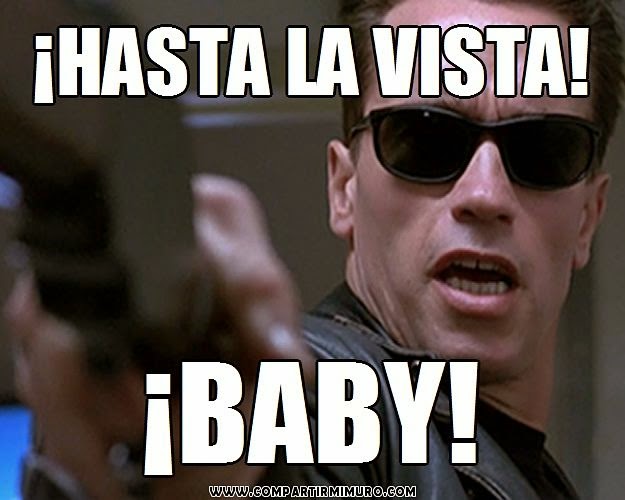 b. “Hasta” حتى  del árabe
 hatta, la cual tiene esencialmente 
el mismo significado que la 
preposición española, ya que 
las dos indican el período de 
finalización de un evento o acción.
La influencia lingüística de la lengua árabe en el castellano (cont.)
c. Los sustantivos indefinidos fulano y mengano.
Ambos sustantivos se utilizan para designar a una persona cuyo nombre se desconoce o no se quiere mencionar. (Dyke, 1983) 

Ej.: No me interesa si paga fulano o mengano, lo que me interesa es cobrar.
La influencia lingüística de la lengua árabe en el castellano (cont.)
IV. Semántica
Campo donde se ve la mayor influencia árabe.
Alrededor de 4000 vocablos de este origen. 
Ejemplos de diferentes campos:

El conocimiento y la ciencia: 
El cero: del árabe sifr “vacío”, 
Álgebra: del árabe الجبر ĝabr “reducción”, 
Jarabe: del árabe شراب  sharab (usada en el campo de la medicina). (Nadeau & Barlow, 2013)
La influencia lingüística de la lengua árabe en el castellano (cont.)
La agricultura:
a. Alcachofa del árabe خرشوف: haršuf ,
b. Zanahoria del árabe de Marruecos isfannãriyya,
c. Alubia del árabe al-lúbiyā (una especie de frijol),

La gastronomía:
Azúcar del árabe hispano السكر: as-sukar,
Aceite del árabe الزيتون: al-zaitun,
Naranja del árabe نارنج: nāranǧ. (Rorabaugh, 2010).
La influencia lingüística de la lengua árabe en el castellano (cont.)
Los términos topónimos:
Guadalajara del árabe Wadi Al-hidjara: combinación de wadi + alhijara que significa “el río que corre entre piedras”, 
Guadalquivir del árabe Al-wadi Al-kabir que significa “el rio grande”, 
Guadalupe del árabe Wadi-al- lub: combinación del árabe wadi y el latín lupus que significa “río del lobo”, 
Madrid del árabe al-magrit que significa “la primavera”. (Melvyn, 1981)
La influencia lingüística de la lengua árabe en el castellano (cont.)
El confort diario
Almohada del árabe hispánico almuhádda y este del árabe clásico miada, derivado de hadd “mejilla” 
Alfombra del árabe hispánico alhúmra. 


Arquitectura y construcción
a. Adoquín, del árabe hispánico addukkán o addukkín “banco de madera o de piedra”, 
b. Albañil, del árabe hispánico albanní “constructor”, 
c. Azulejo, del árabe hispánico azzuláyg[a] “ladrillo vidriado”. (Rorabaugh, 2010).
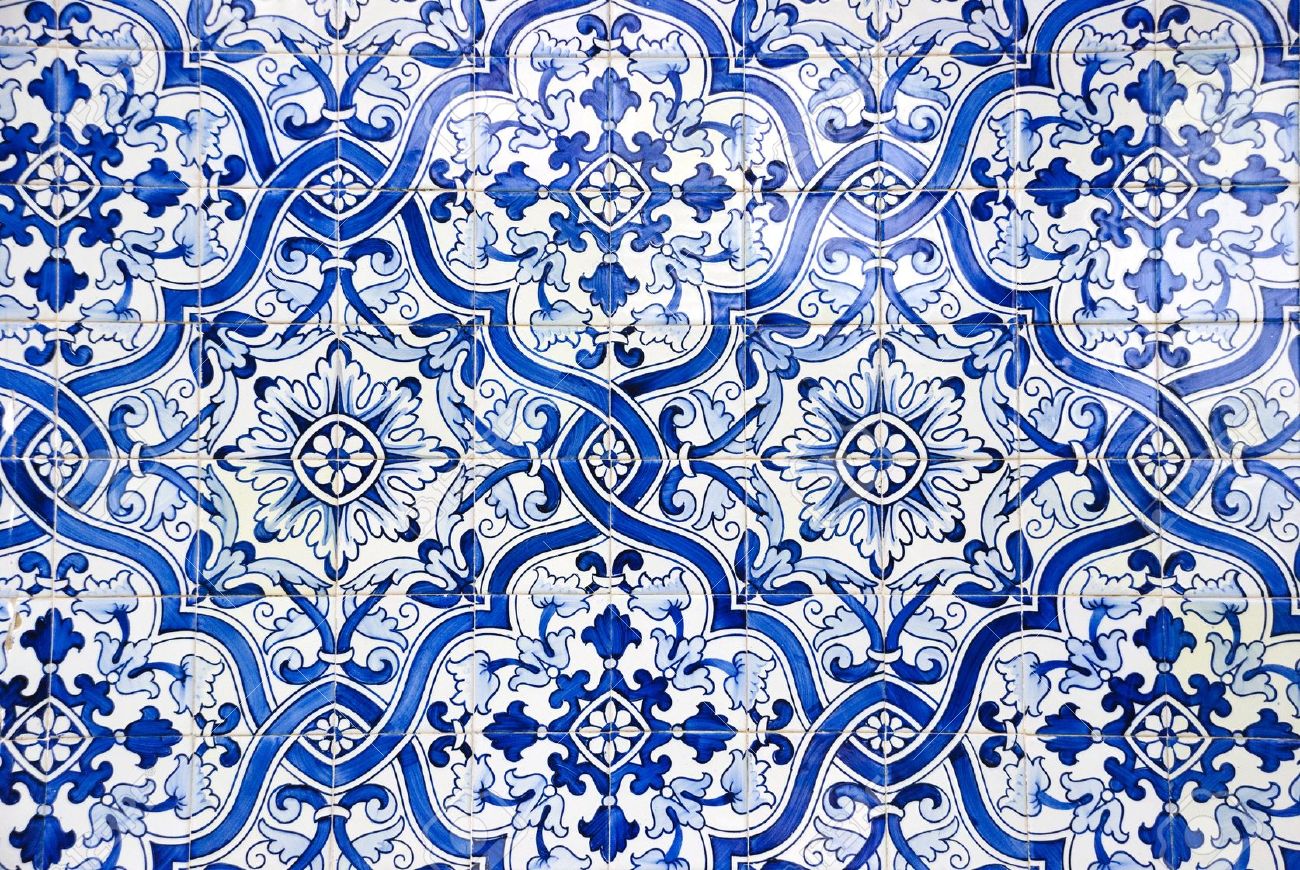 Falta la sección de:
IV. La presencia actual del español en Marruecos
Referenicias
Goetz, R. (1957). La lengua española: panorama sociohistórico. McFarland &amp; Company, Inc. Publishers.
Nadeau, J. B., &amp; Barlow, J. (2013). The Story of Spanish. Macmillan. Chicago
Cantarino, V. (1995). Civilización y cultura de España. Prentice Hall. Chicago
Resnick, M. (1981). Introducción a la historia de la lengua española.
Alatorre, A. (2002). Los 1001 años de la lengua española (Vol. 3). Fondo de Cultura Económica.
Noll, V. (2006). La aglutinación del artículo árabe al en el léxico español. Cosmos Léxico, 35-49.
Rorabaugh, D. (2010). Arabic Influence on the Spanish Language. Chicago